Creating Sponsorships
3.2 Sponsorship Process
The Sponsorship Process
Sponsorship Goals
Sponsorship Budget
Sponsor Acquisition
Implementing 
Evaluating
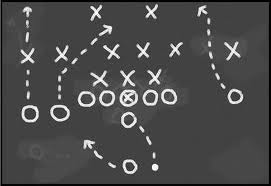 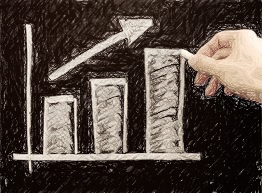 Goals of Sponsorship
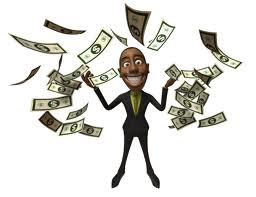 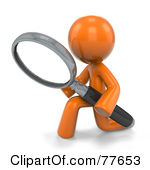 Increase Sales
 Increase Awareness
 Be Competitive
 Reach the Target Market
 Build Customer Relationships
 Develop Image
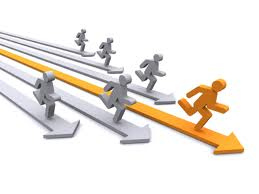 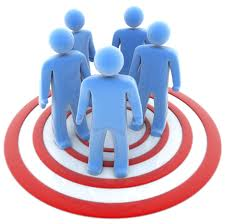 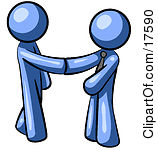 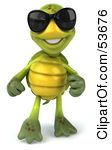 Which goal is DIRECT?
Sponsorship Budgeting
Involves funding the Primary Sponsorship & Promotions
Funding by same means as Promotion
Competitive Parity
Arbitrary Allocation
Percentage of Sales
Objective & Task
Budgeting Types
Competitive Parity
Base Promotions on Industry Leader’s Activities
“Follow The Leader”

Arbitrary Allocation
Budget by “What I Can Afford”
Usually determined by relationships
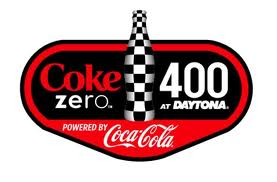 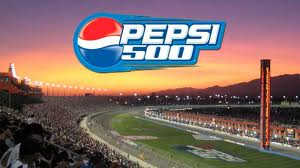 Budgeting Types
Percentage of Sales
Base Budget on Previous Year’s Sales Figures


Objective & Task 
Set Goals of Sponsorship & Budget to meet goals
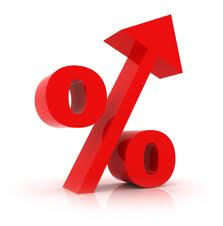 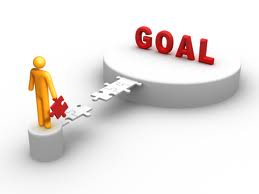 Funding Primary Sponsorship
Budgeting Considerations
The up-front money it costs a company to fund the sponsorship of a Sports Property

Negotiated 

Often Multi-year contracts
5 year deal for $35 Million per year
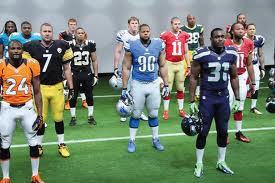 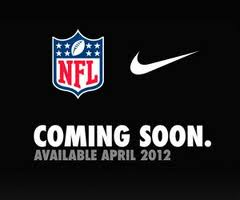 Funding the Promotions
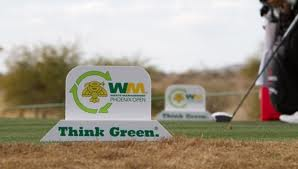 Budgeting Considerations
Sponsor Leveraging:	
Getting as much as possible from a sponsorship agreement 
(example: BudWorld in 2002 Olympics)


Negotiation Items
Tickets
Hospitality packages
Signage / Exposure
Sales Opportunities
Product Placement
Naming Rights
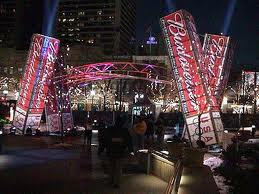 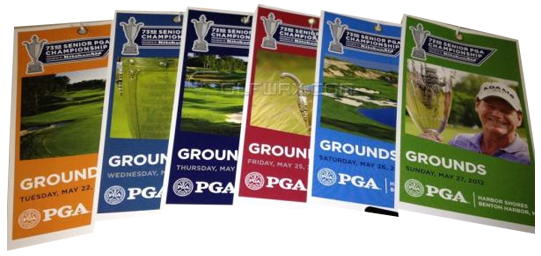 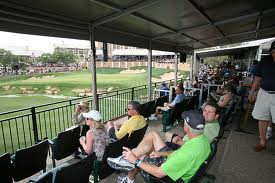 Sponsor Acquisition
Find & Sponsor an Event which meets the Goals & Budget
Determine Scope
GLOBAL, INTERNATIONAL, NATIONAL
REGIONAL, LOCAL

Determine Athletic Platform
THE TEAM, EVENT, OR ATHLETE

Select by:
Budget & Feasibility of Platform
Geographic Scope 
Sponsorship Goals
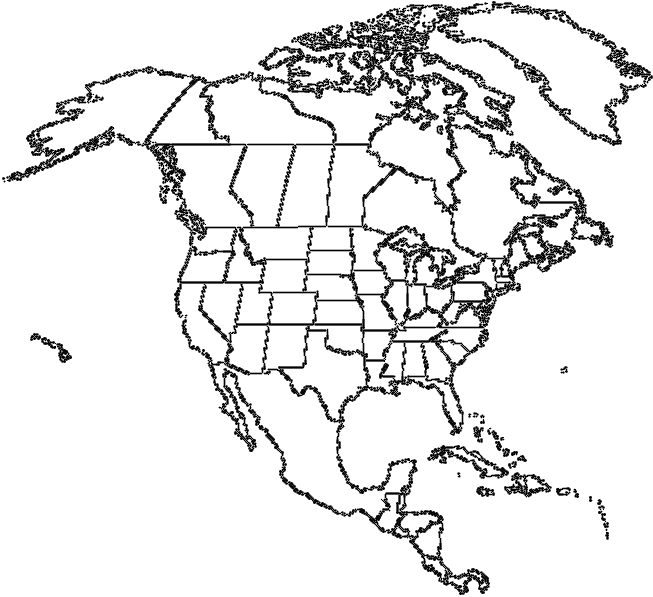 Implementing the Sponsorship
Operating a Leveraged Event
Sufficient Staffing
Sales Opportunities
Event Operations
Event Promotions
Activities & Ancillary Events
Responsibility of Implementation lies with both 
the Sponsor and the Sports Property
[Speaker Notes: Teachers – make sure you define WHAT a leveraged event consists of for the promoter]
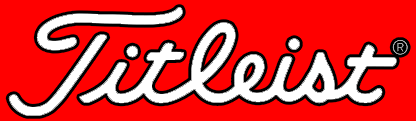 IMPLEMENTED
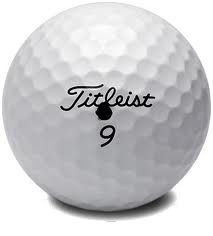 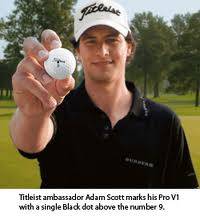 Operating a Leveraged Event
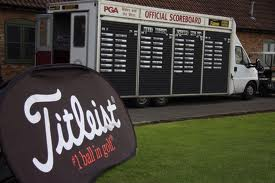 Sufficient Staffing
Sales Opportunities
Event Operations
Event Promotions
Activities & Ancillary Events
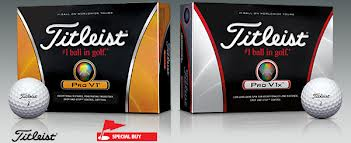 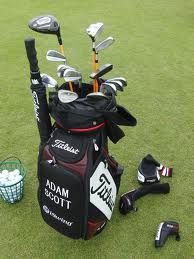 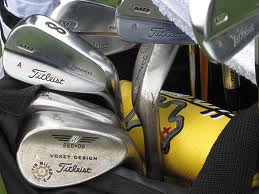 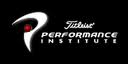 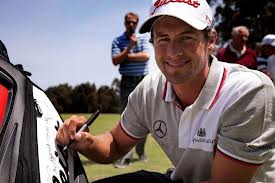 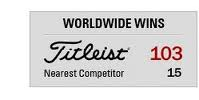 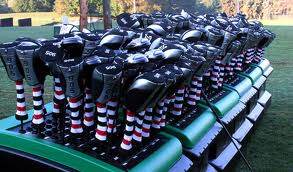 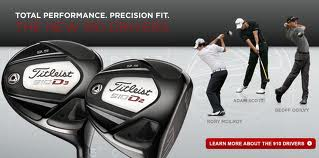 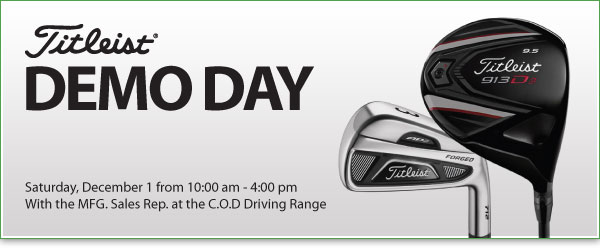 [Speaker Notes: Teachers – make sure you define WHAT a leveraged event consists of for the promoter]
Evaluating the Sponsorship
Important factors for Sponsor Participation
Number of Media Mentions
Media Equivalencies
Advertising Dollar Value for Exposure
Sales Figures
Attitude Changes
Number of Distributors
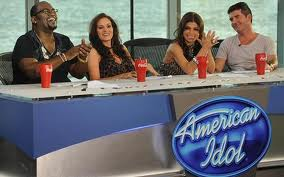 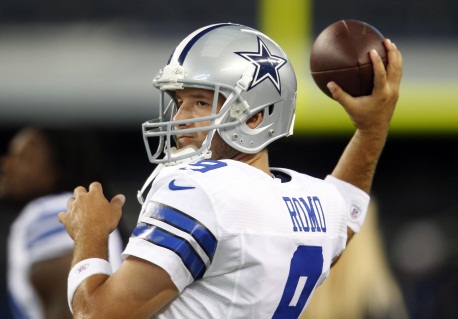 Pre & Post Event Measurements
Drawbacks to Sponsorship
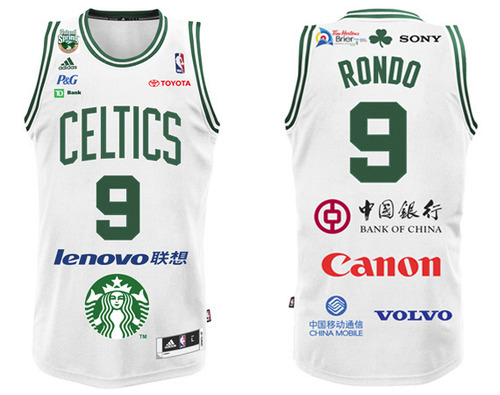 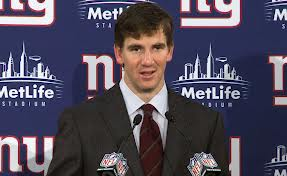 Becoming Common
Expensive
Clutter
Negative Publicity
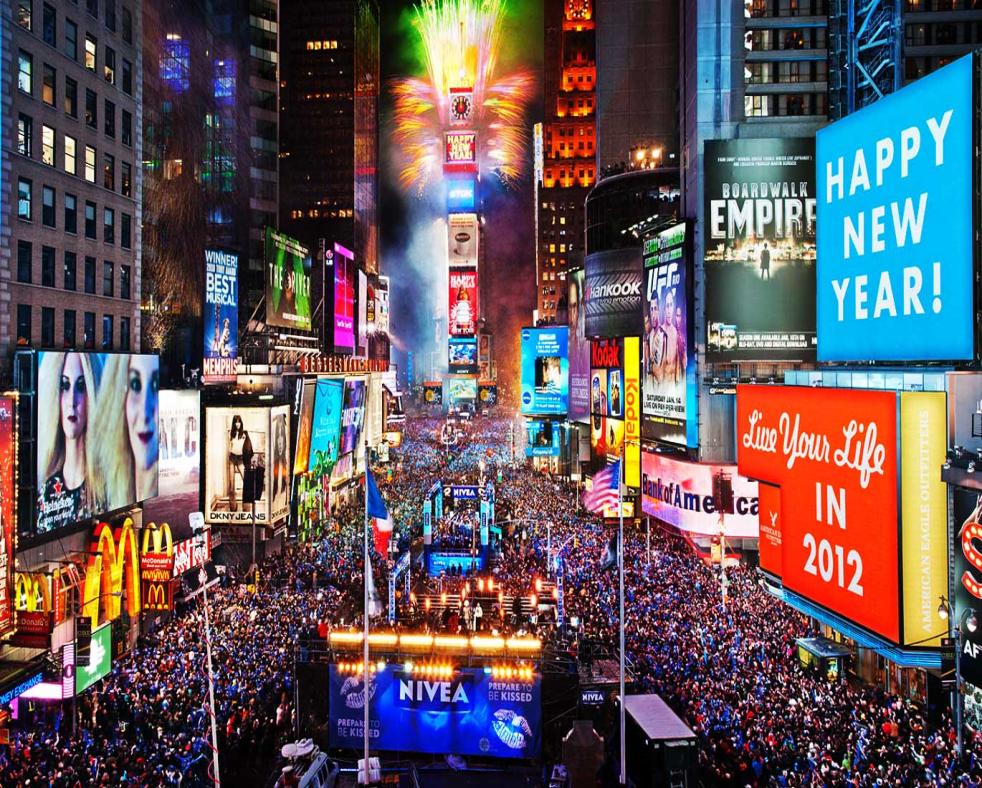 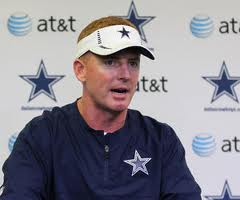 Why Sponsors Fail
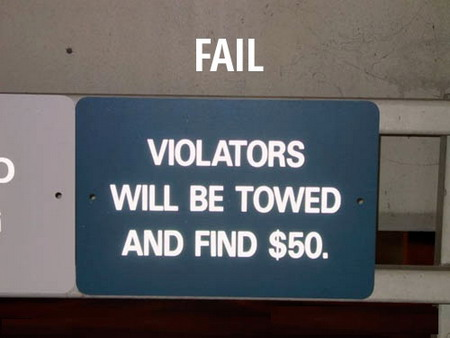 No Budget for Activation
Not Long Term
No Measurable Objectives
Overlook Ambush
Too Much Competition
Failure to Excite the Sales Chain
Insufficient Staffing
Buying at the Wrong Level
No Communications to Add Value
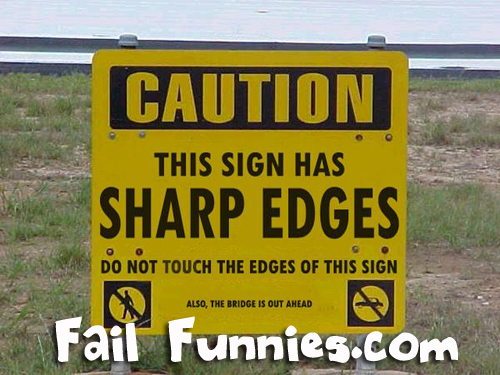 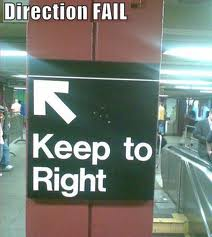